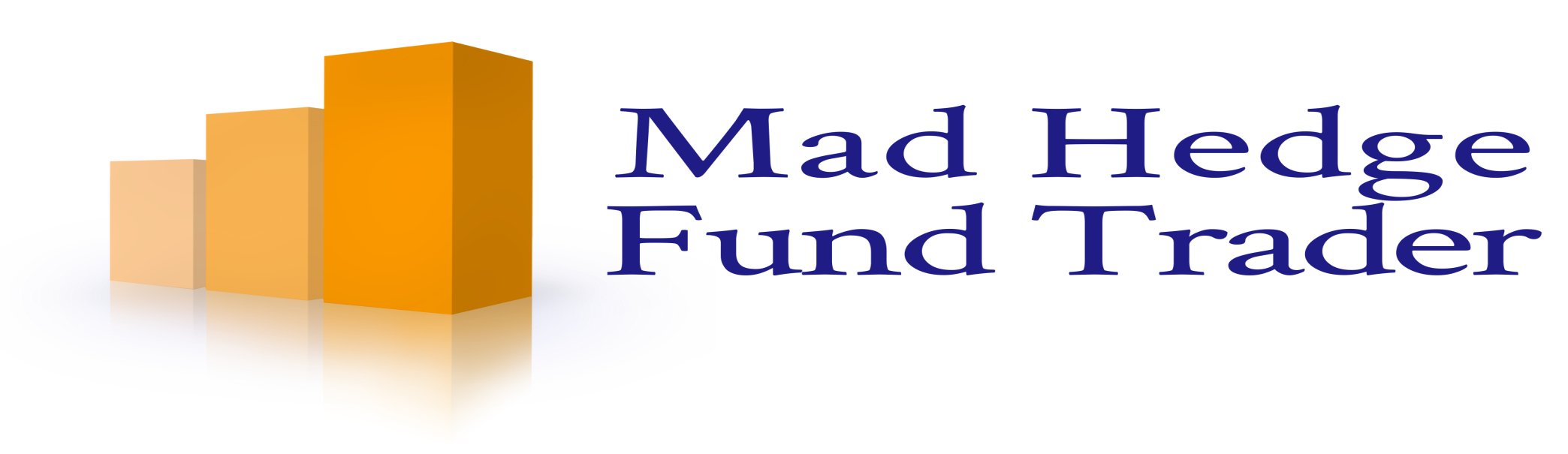 Mad Day Trader
Bill Davis
Webinar – September 23, 2020
Monthly Charts
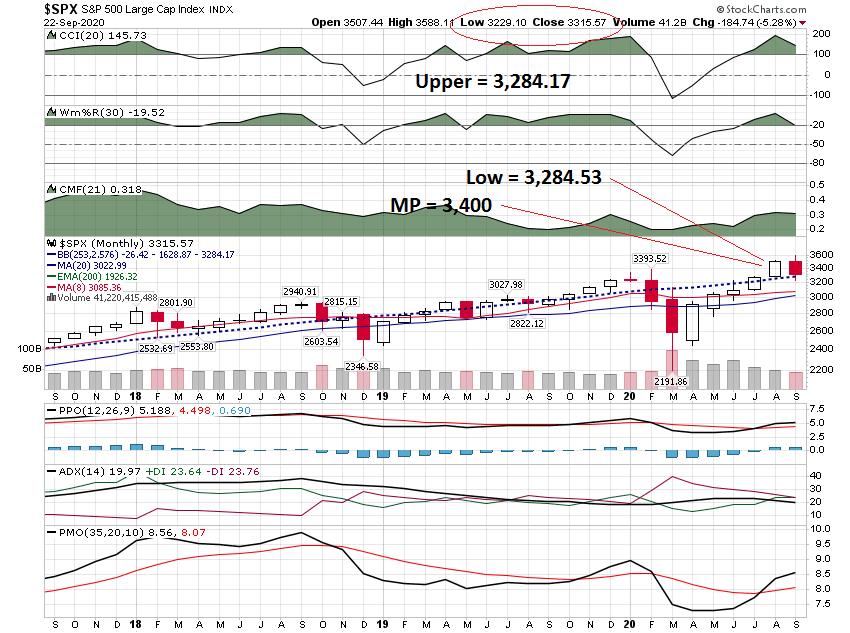 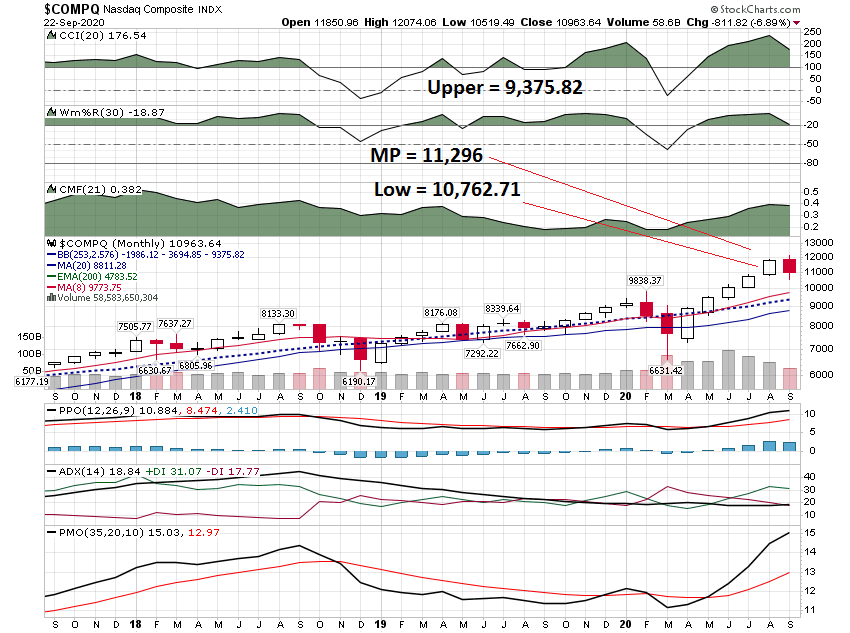 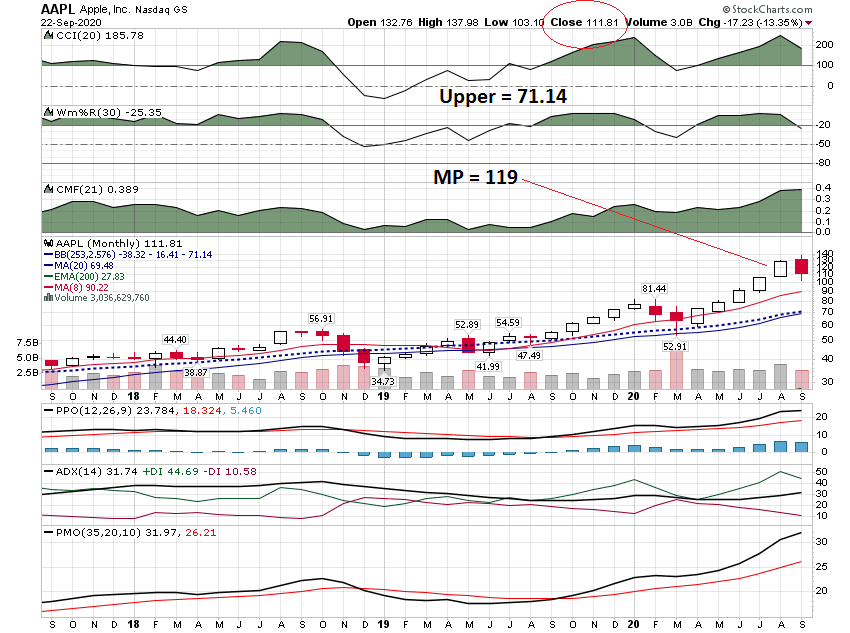 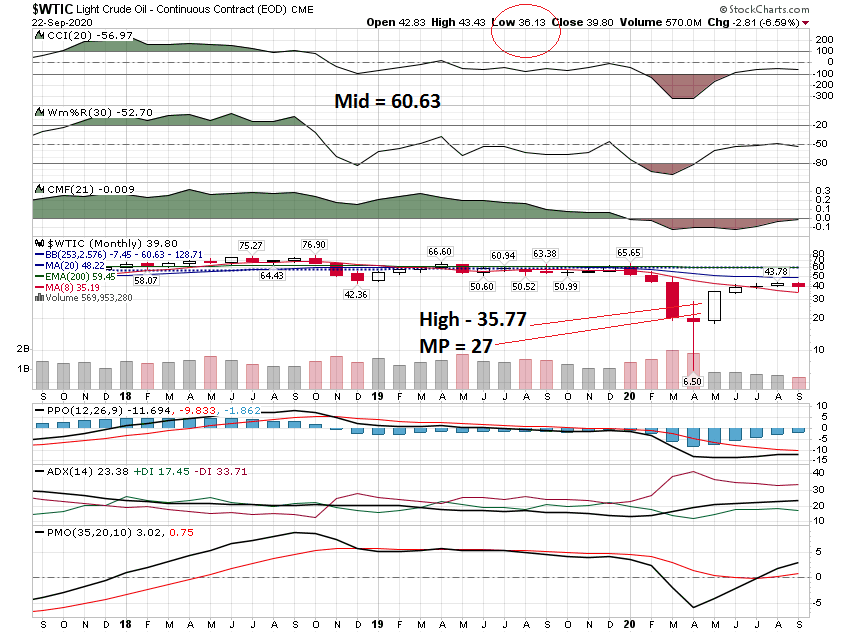 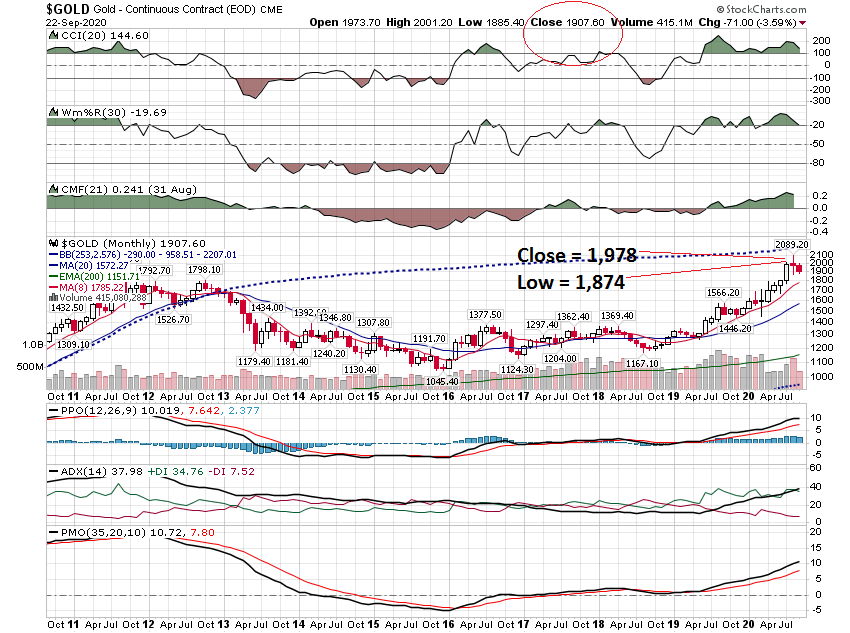 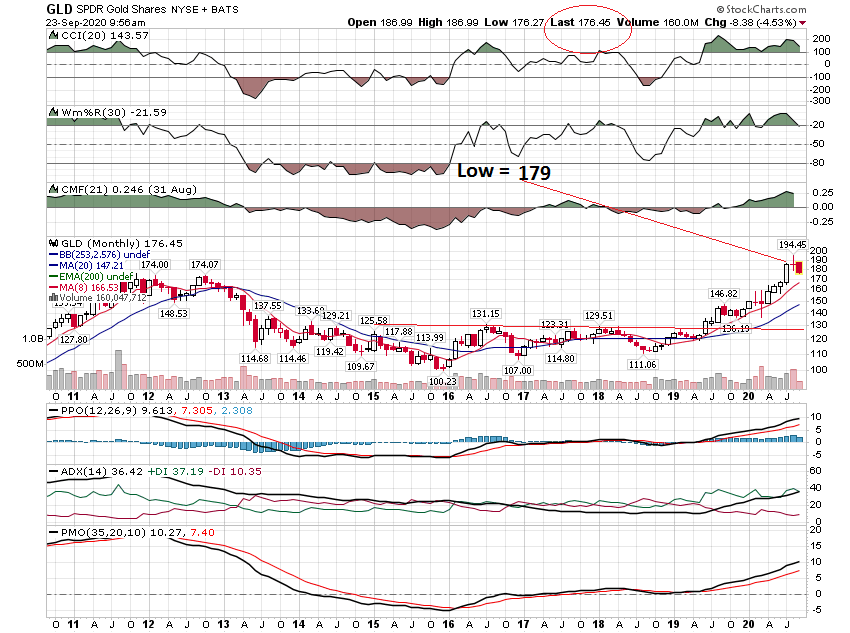 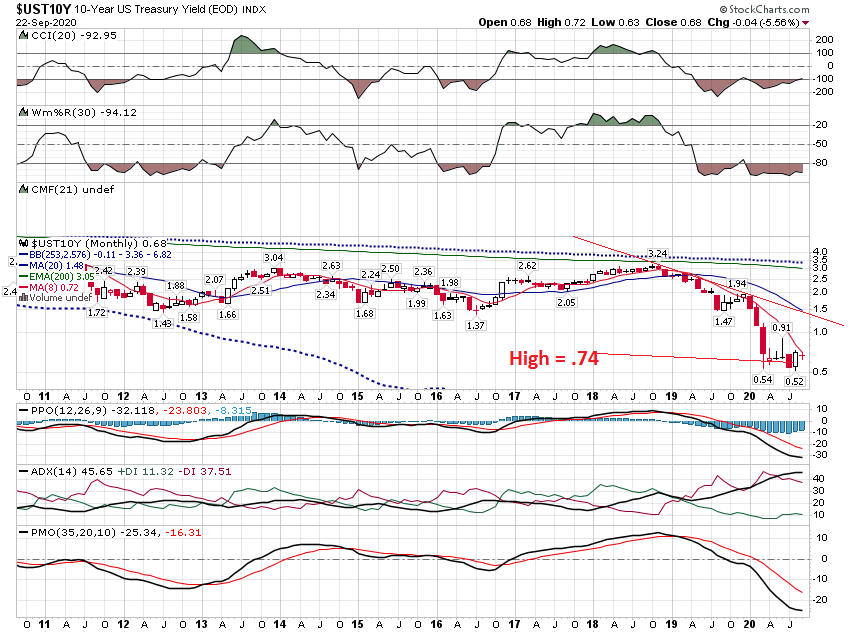 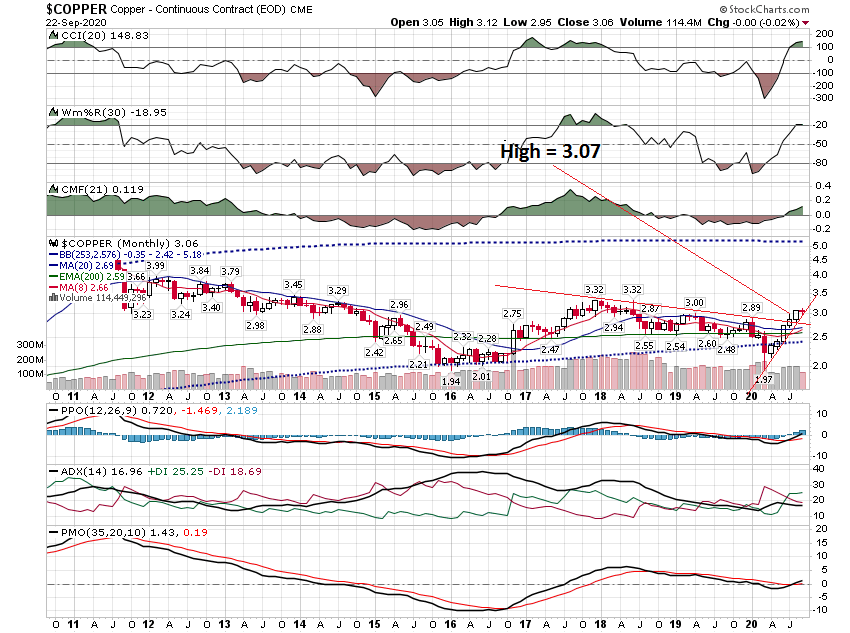 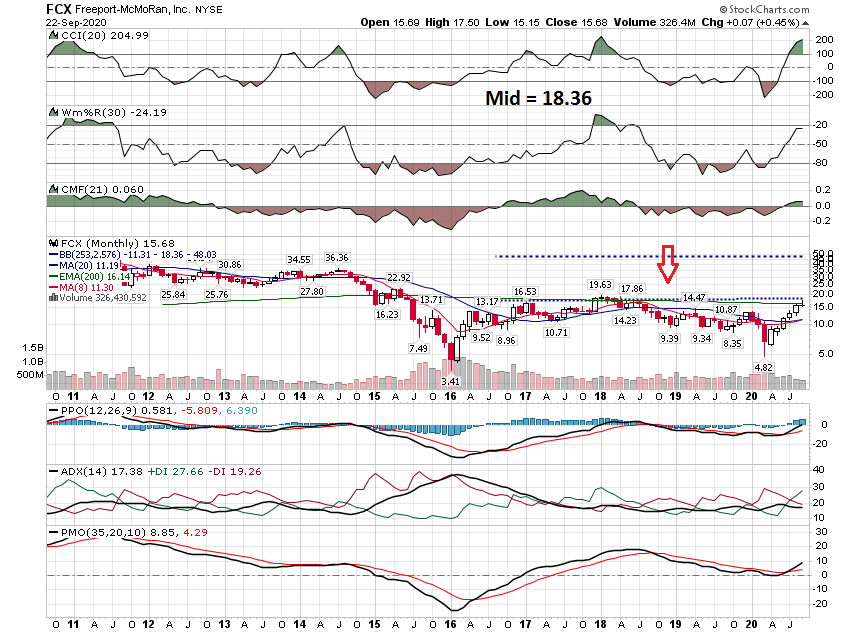 Daily Charts
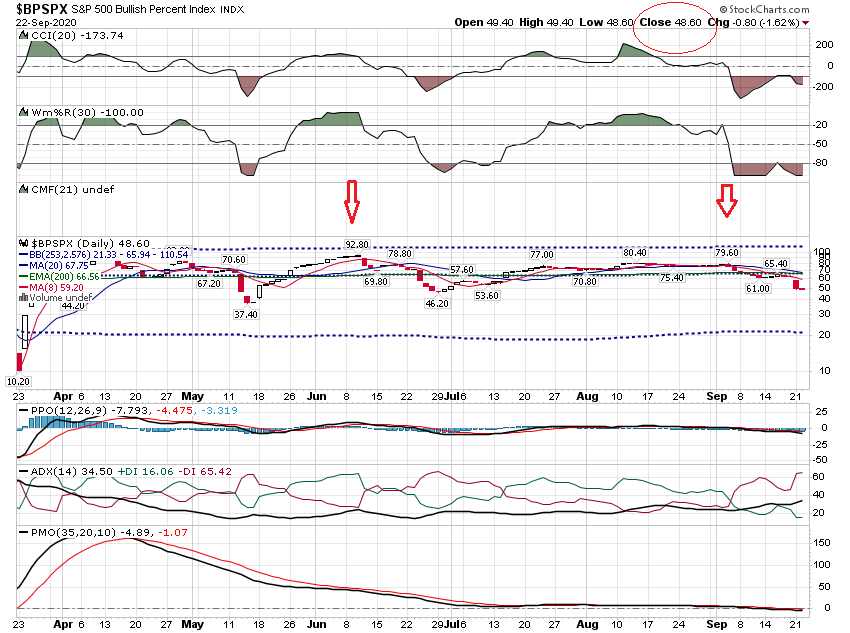 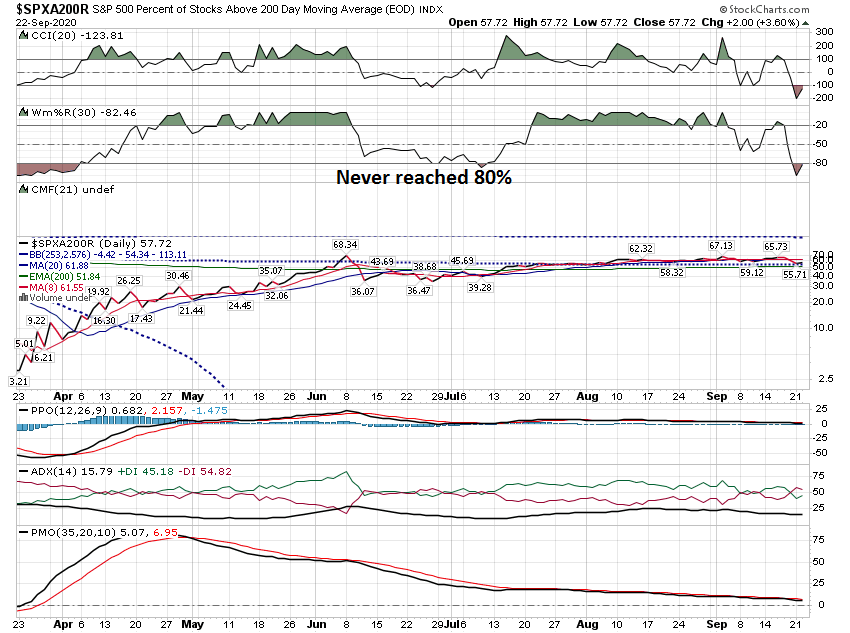 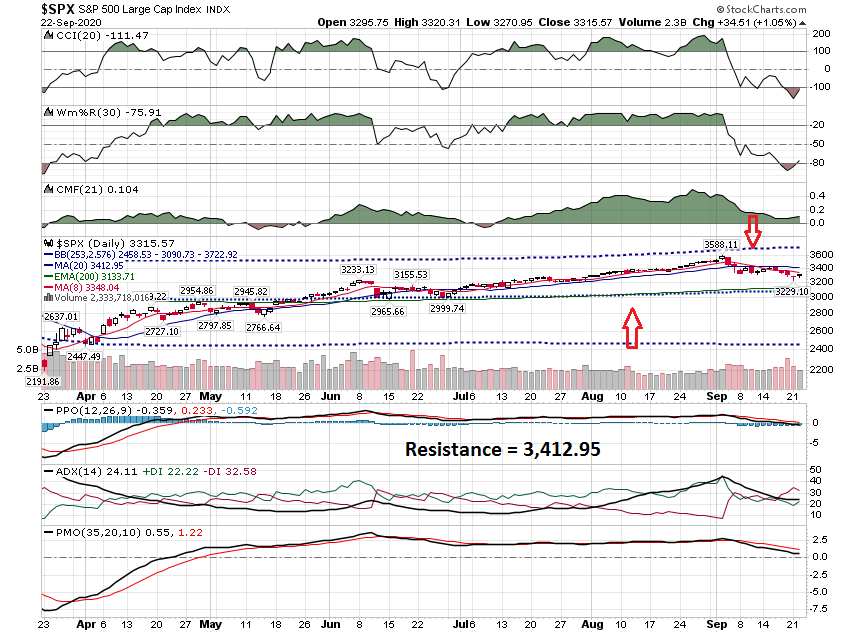 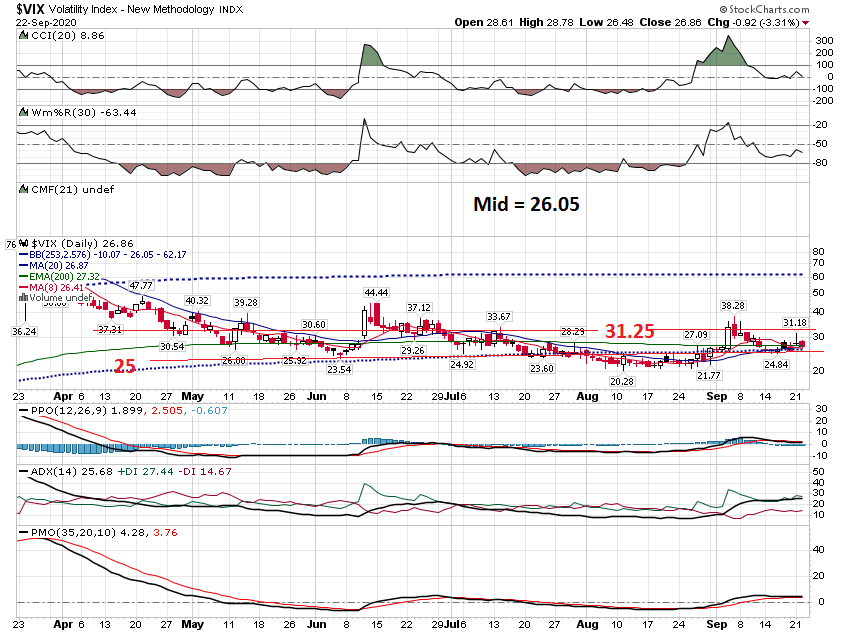 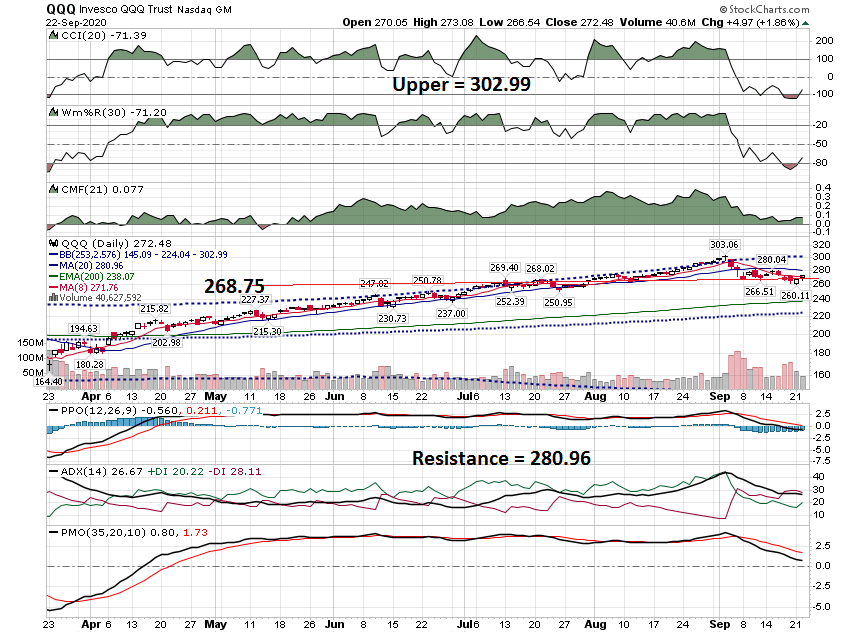 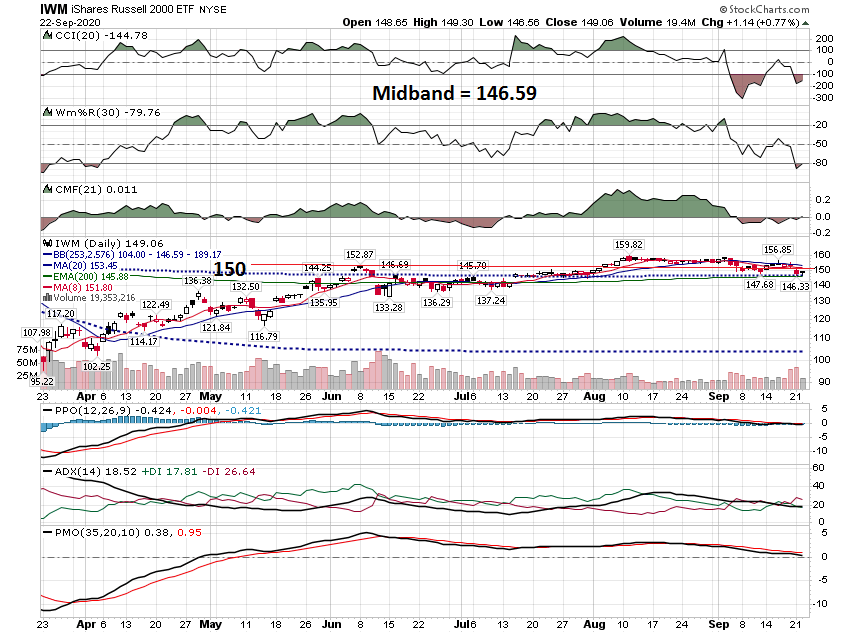 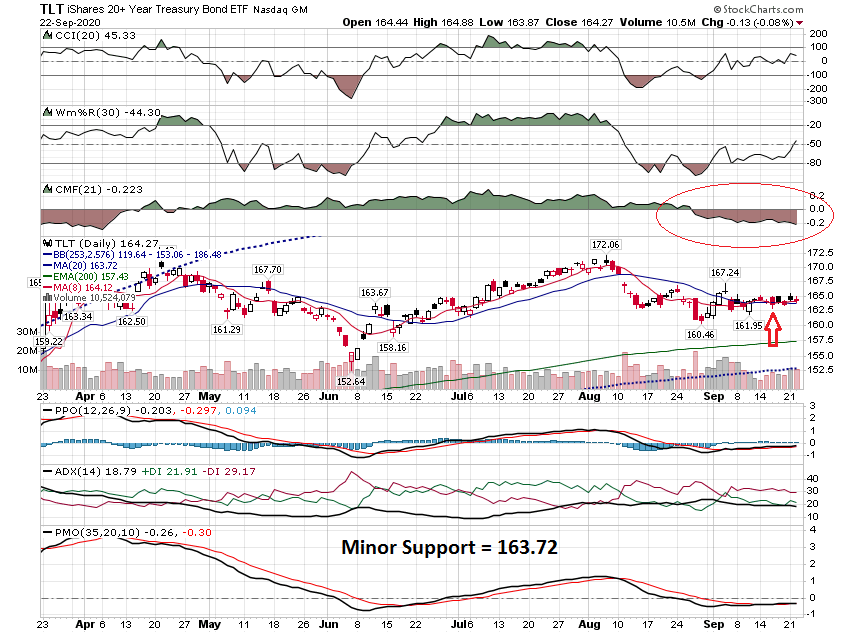 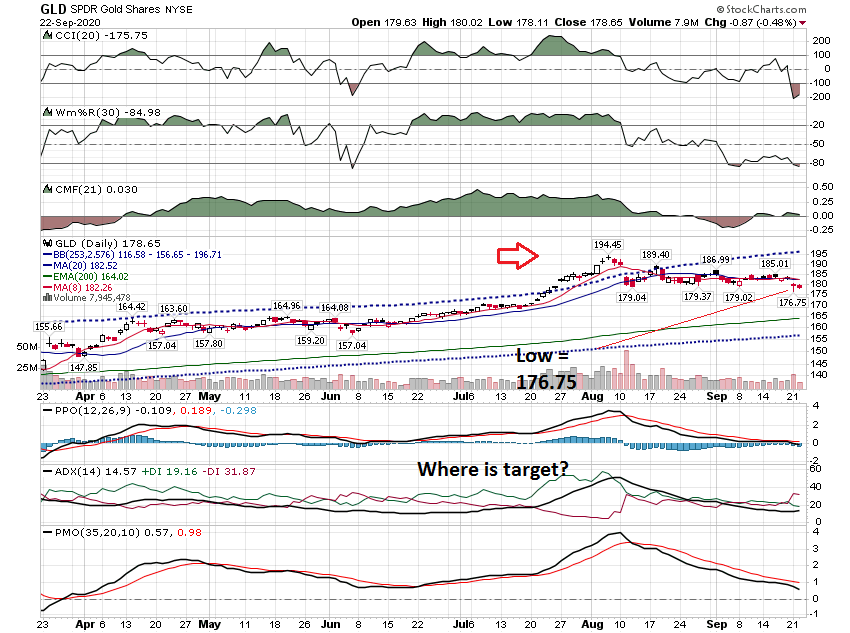 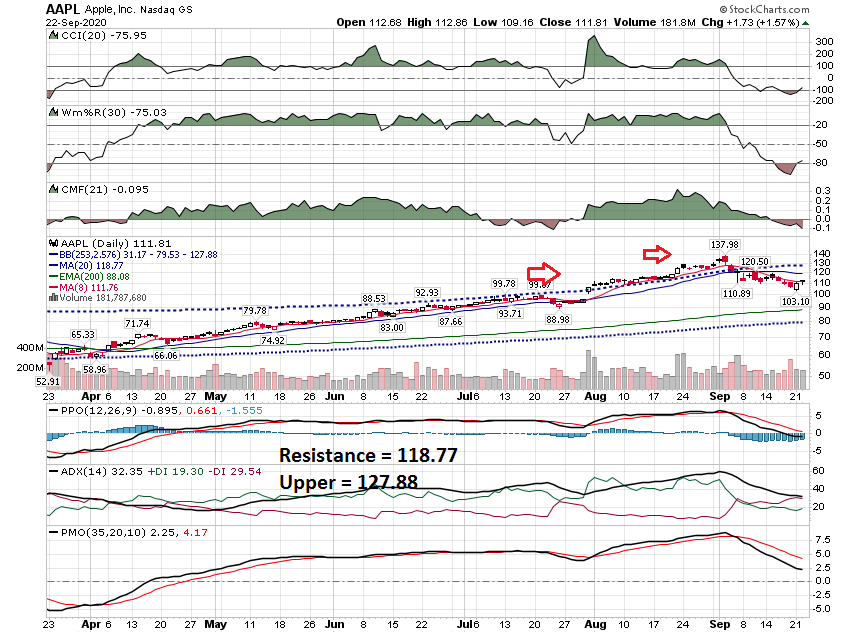 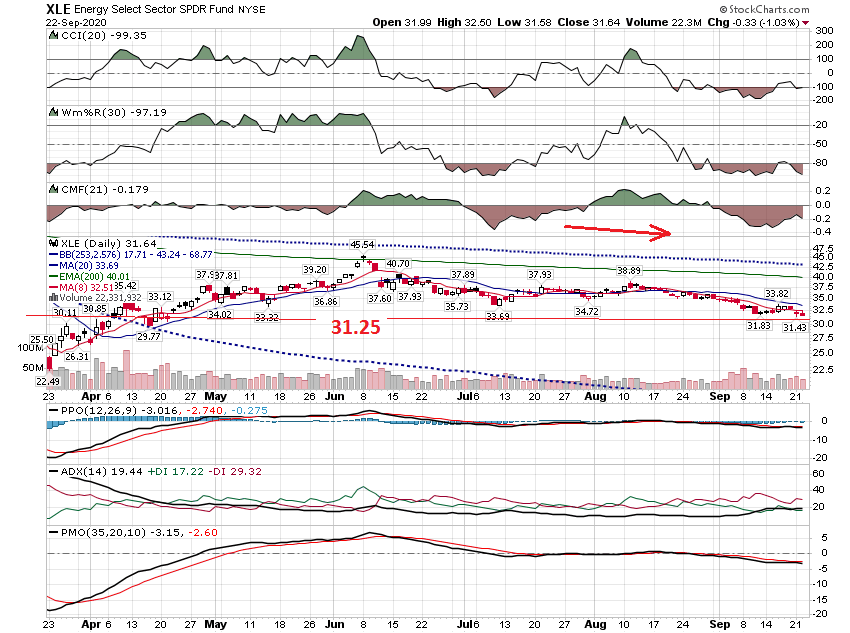 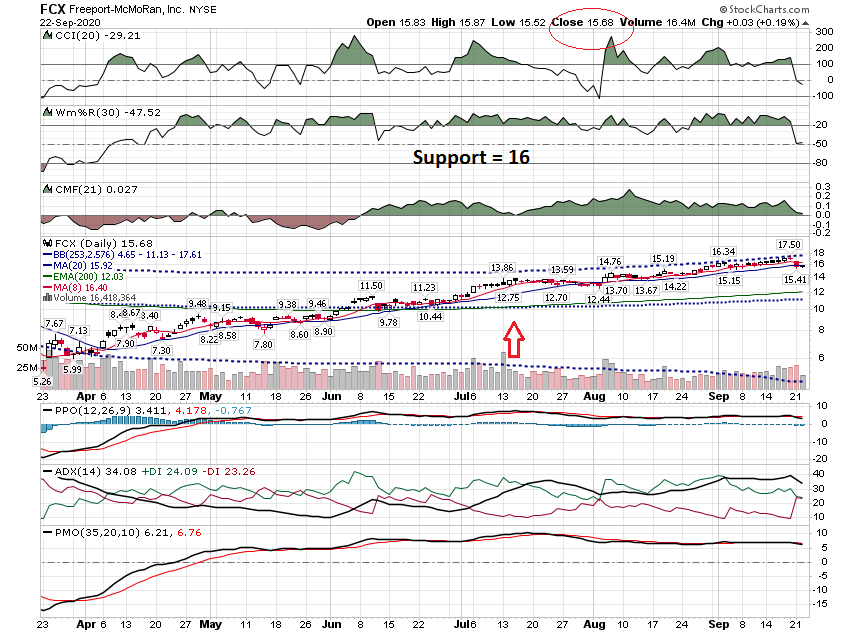 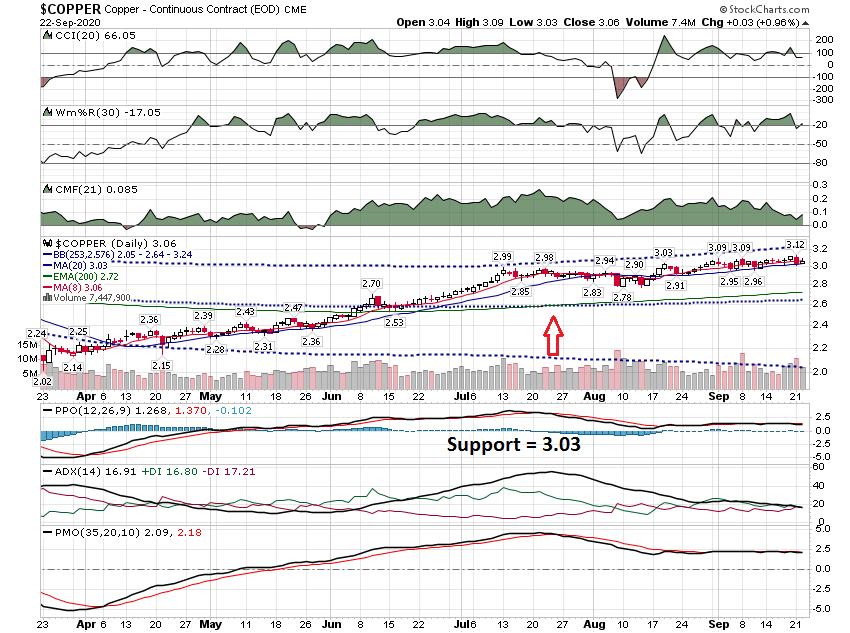 60 Minute Charts
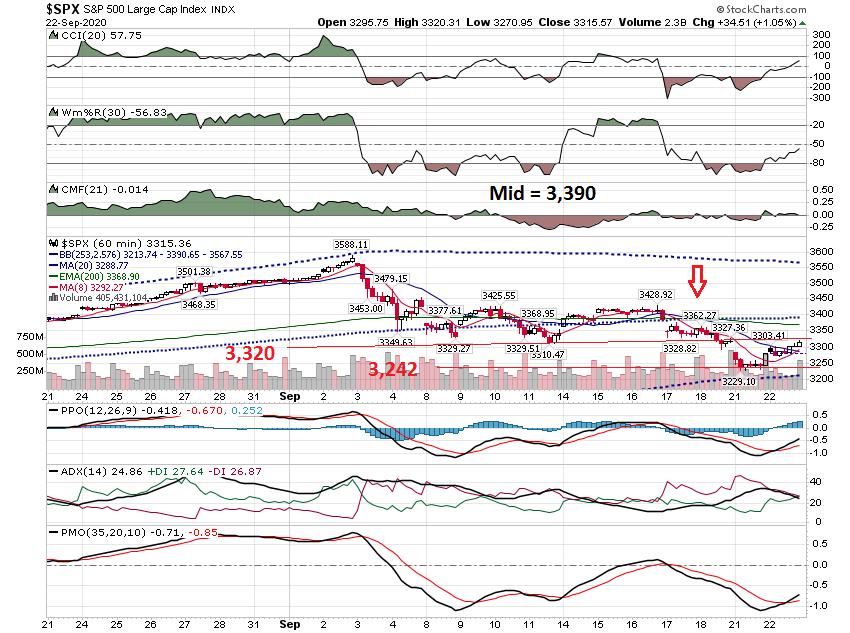 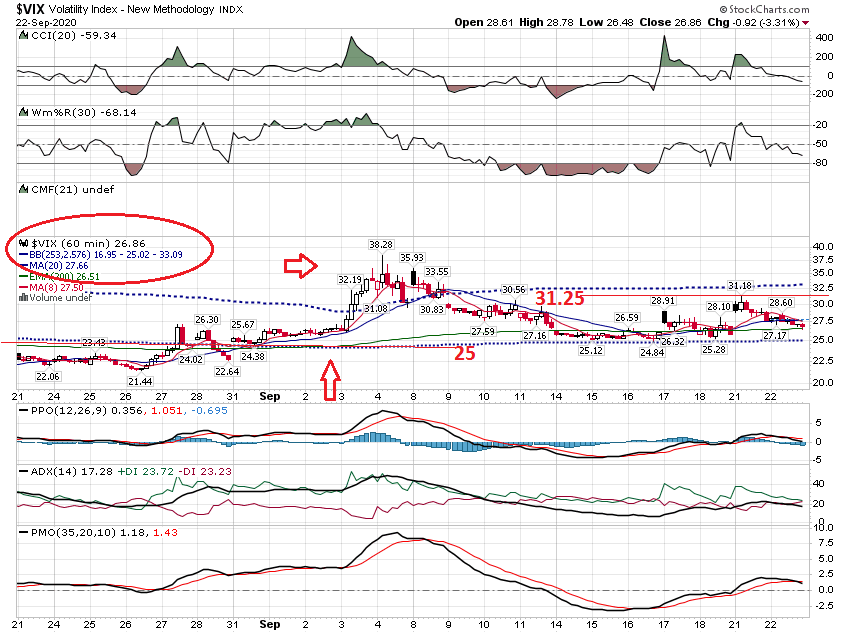 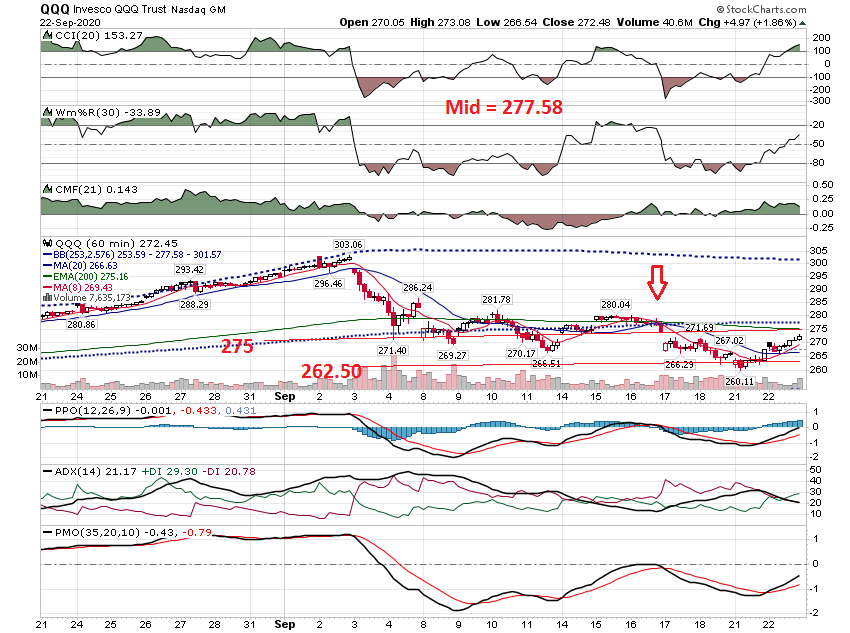 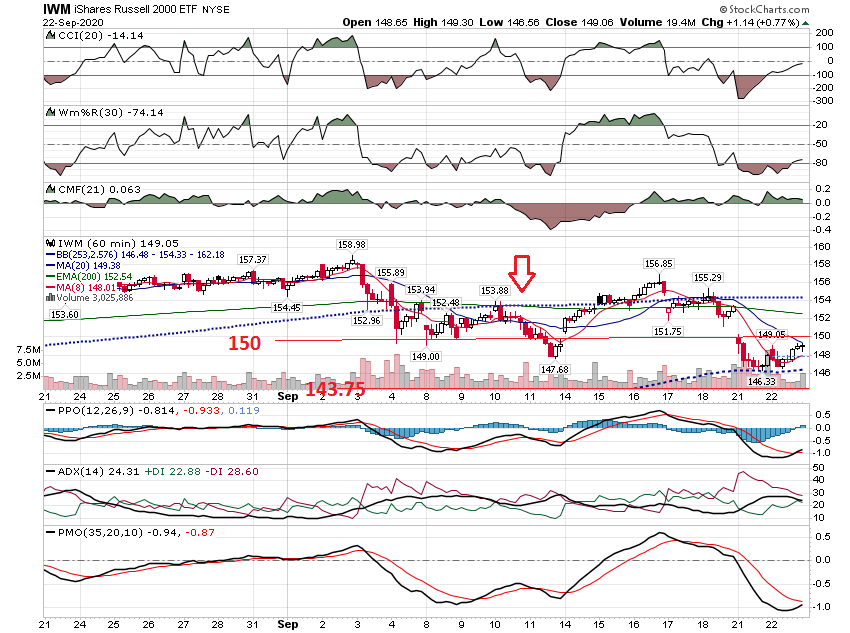 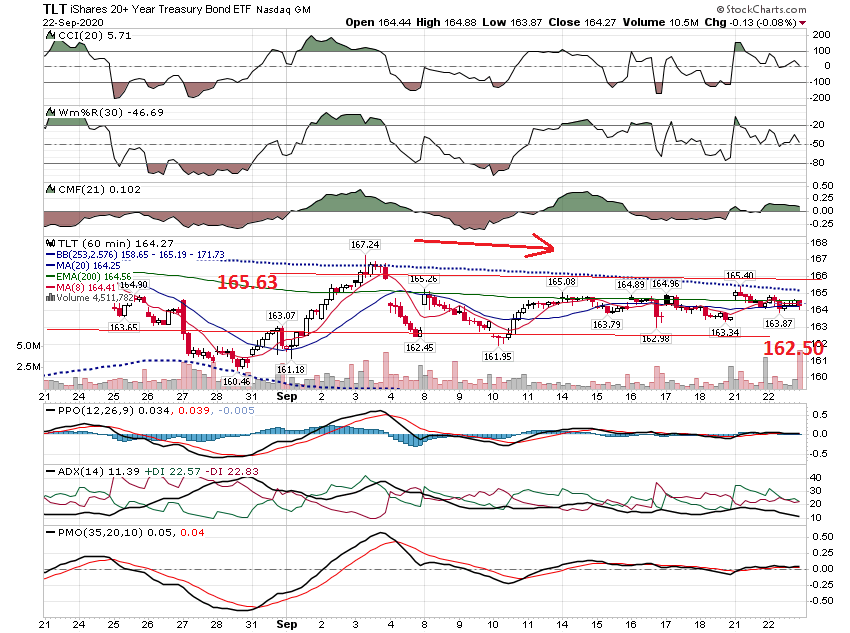 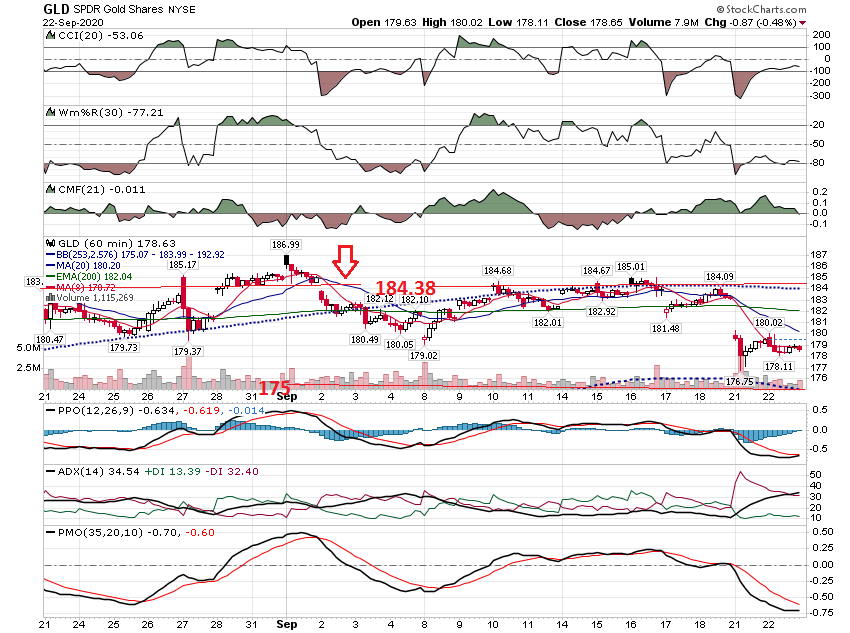 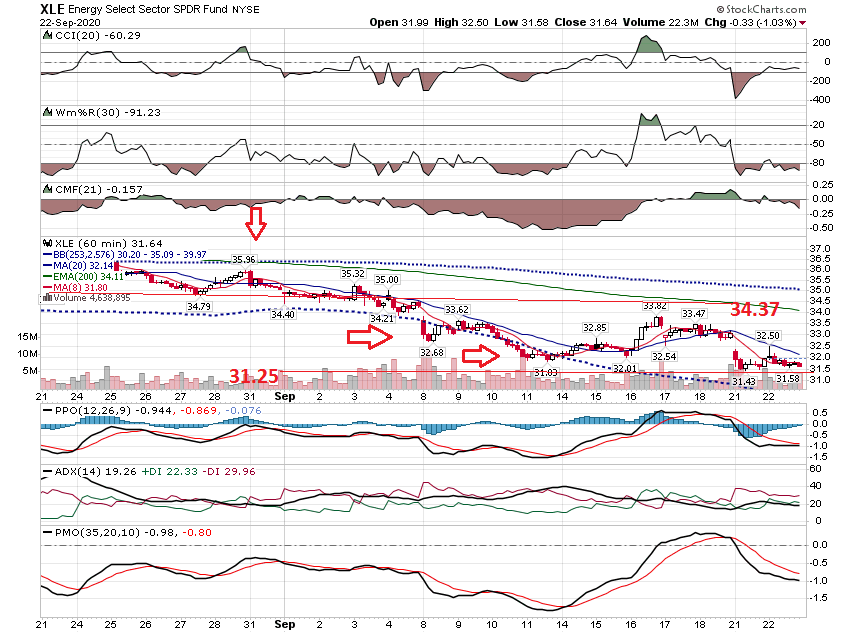 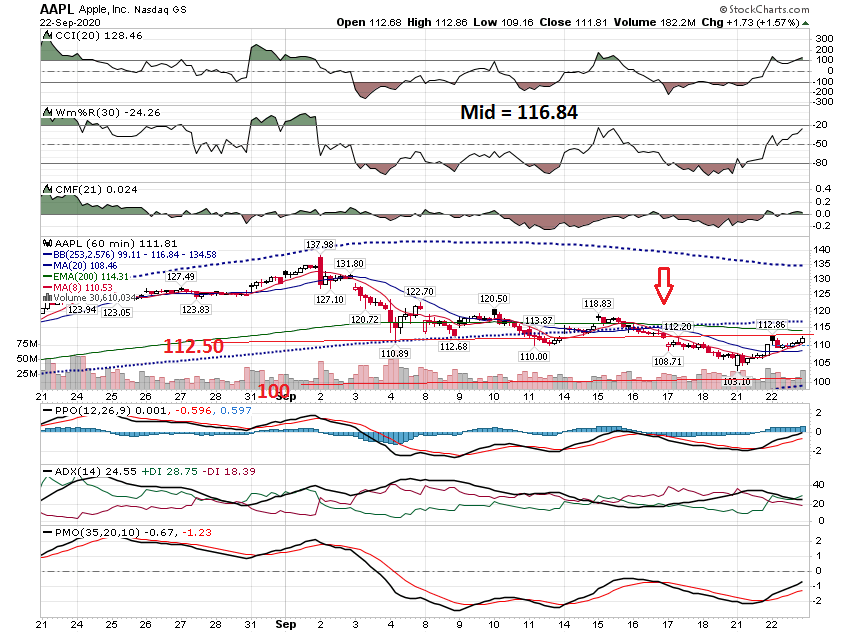 Bottom Band
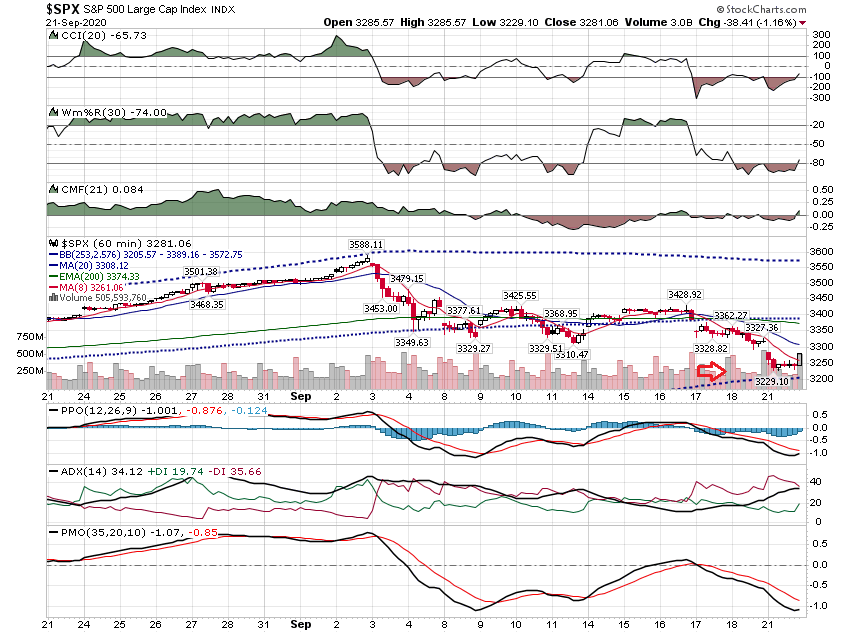 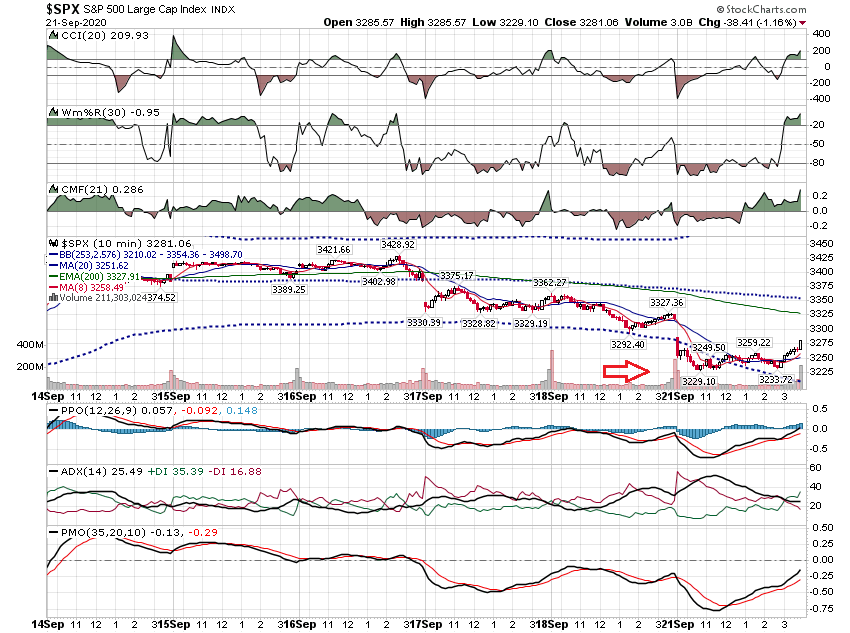 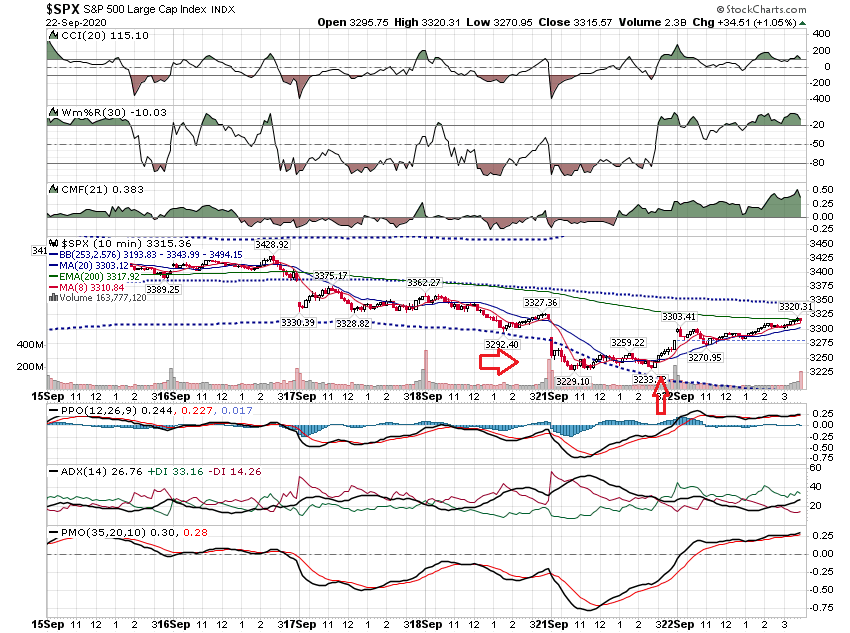 Thanks for watching!Bill DavisMad Day TraderSeptember 23, 2020 davismdt@gmail.com